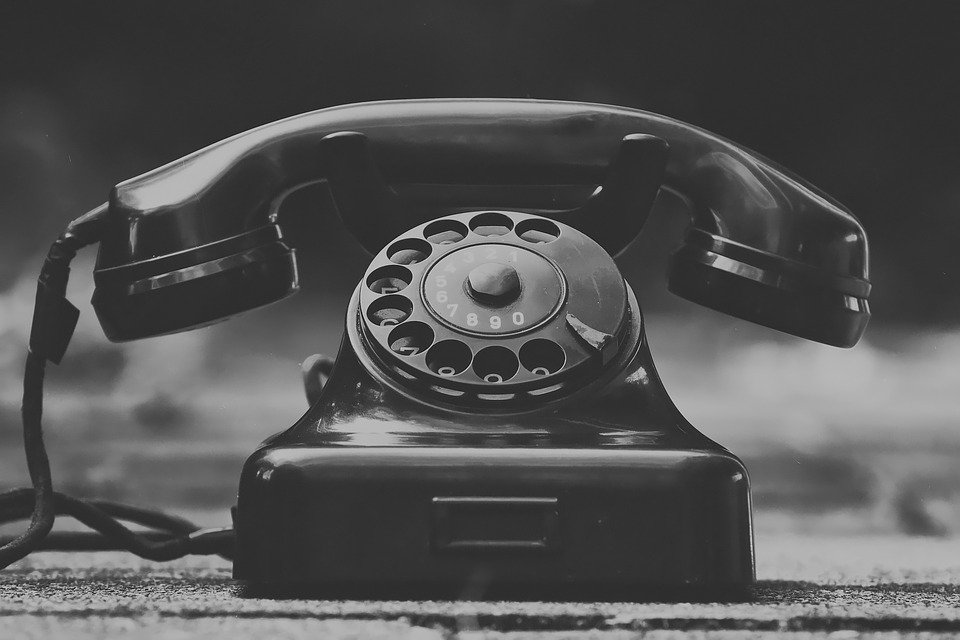 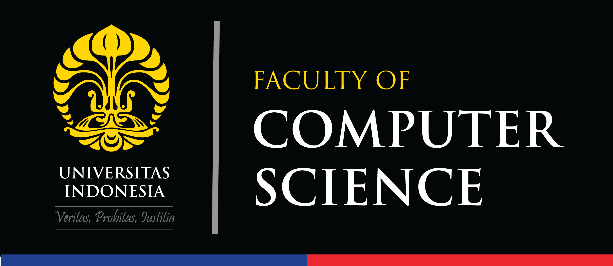 CSGE601020 | Foundations of Programming 1
Functions in Python
Fariz Darari
A video lecture using this slideset is available (+ other cool Python tutorial videos):
https://bit.ly/pymooc-id
[Speaker Notes: https://pixabay.com/photos/phone-old-year-built-1955-bakelite-3594206/]
Remember our first Hello World program?
print("Hello, world!") # calls print() function
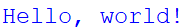 2
[Speaker Notes: Precisely: You *call* a built-in function by Python to print Hello World to the screen]
This code also relies on functions from module math
from math import *

print(ceil(1.23))
print(pow(5,3))
print(factorial(4))
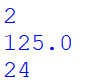 3
[Speaker Notes: ceil = atap = smallest integer greater than or equal to the given float number
pow = pangkat
factorial = perkalian bilangan bulat dari 1, 2, dst, sampai given number]
Programming without functions
# compute factorial of 3
result = 1
for i in range(1,4):
  result *= i
print("Factorial of", 3, "is", result)

# compute factorial of 4
result = 1
for i in range(1,5):
  result *= i
print("Factorial of", 4, "is", result)
4
[Speaker Notes: Repeat code excessively, prone to error, if there is a mistake we must change all copies of code]
Functions: What and why
A function is a set of instructions you can call to carry out a specific task

Benefits of functions
Avoid repeating code
Improved reliability
Improved modularity
5
[Speaker Notes: Reuse
As we don't repeat code, we just have to check/test one code part (for function) instead of many places
More organized/cleaner code = Break code into smaller chunks]
Let's create a factorial function
def my_factorial(n): # function signature
    # function body
    result = 1
    for i in range(1,n+1):
        result *= i
    return result
6
[Speaker Notes: Want to create a func for factorial

Function signature:
def keyword
func name (my_factorial)
parameter (only n, but can be more, or even no parameter)
Colon (to say that the next part is the function body)
Function body: Statements of code that run whenever the function is called! + optionally return statement
Must be indented properly
Note: Python reaches return -> Function stops and return the value]
Let's create a factorial function
def my_factorial(n): # function signature
    # function body
    result = 1
    for i in range(1,n+1):
        result *= i
    return result
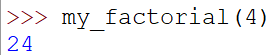 7
[Speaker Notes: Want to create a func for factorial

Function signature:
def keyword
func name (my_factorial)
parameter (only n, but can be more, or even no parameter)
Colon (to say that the next part is the function body)
Function body: Statements of code that run whenever the function is called! + optionally return statement
Must be indented properly
Note: Python reaches return -> Function stops and return the value]
A function with no parameters and no return
def hi():
    print("Hi!")
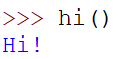 8
[Speaker Notes: To be precise, it returns None (special Python value, indicating the concept of nothing)]
Quiz time: Modify this function to say hi to some name!
def hi():
    print("Hi!")
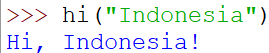 9
Quiz time: Modify this function to say hi to some name!
def hi(name):
    print("Hi, " + name + "!")
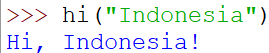 10
Quiz time: What's wrong with this code?
def hi_fitri():
    name = "Fitri"
    print("Hi, " + name + "!")

hi_fitri()
print(name)
11
Quiz time: What's wrong with this code?
def hi_fitri():
    name = "Fitri"
    print("Hi, " + name + "!")

hi_fitri()
print(name)
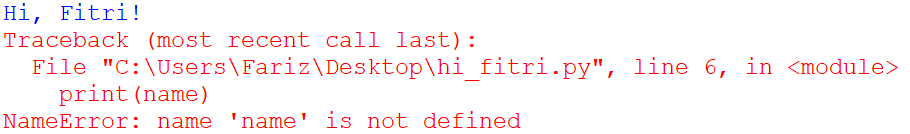 12
[Speaker Notes: Variables in a function are local: Accessible only within the function]
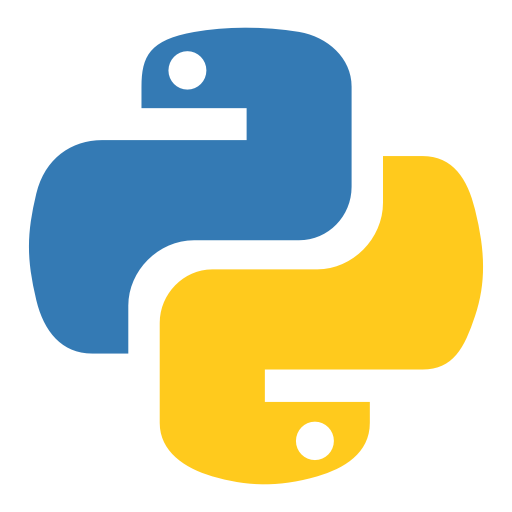 def thanks():
  print("Thank you for watching!")
[Speaker Notes: https://www.iconfinder.com/icons/4375050/logo_python_icon]